Муниципальное бюджетное образовательное учреждение Средняя общеобразовательная школа №6 г Курчатова
Урок по окружающему 
миру во 2 классе 
УМК «Перспектива» 
Тема: «Старинная женская работа»
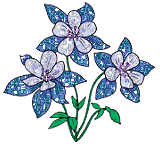 Подготовила: учитель начальных классов
Цуканова Оксана Анатольевна
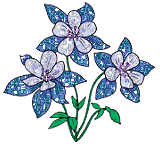 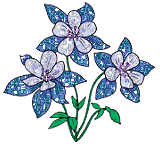 ноябрь 2012г
Цветы и коробочки льна
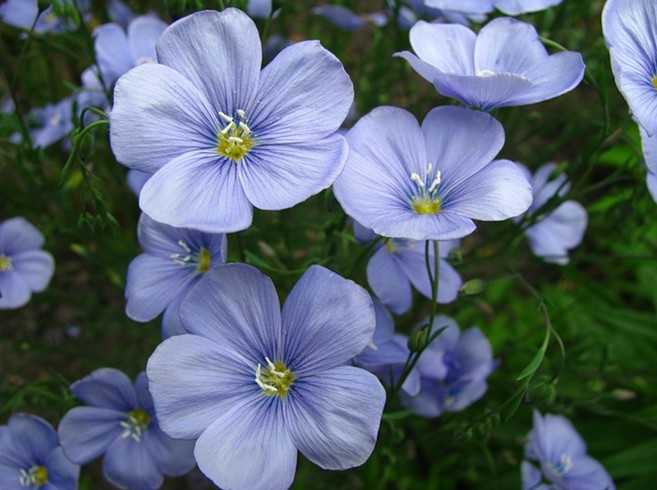 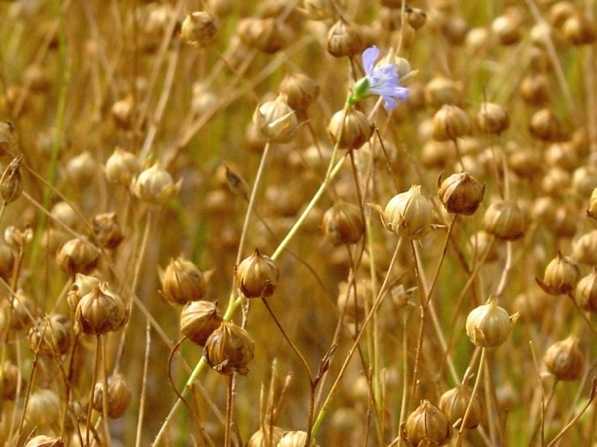 Цветущее поле
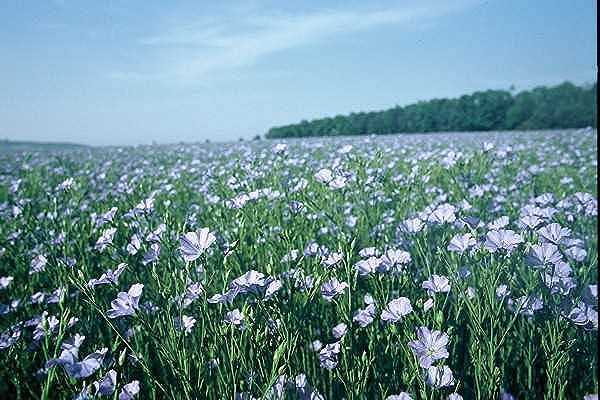 Начали куковать кукушки – пора сеять лён
1.Посадка.
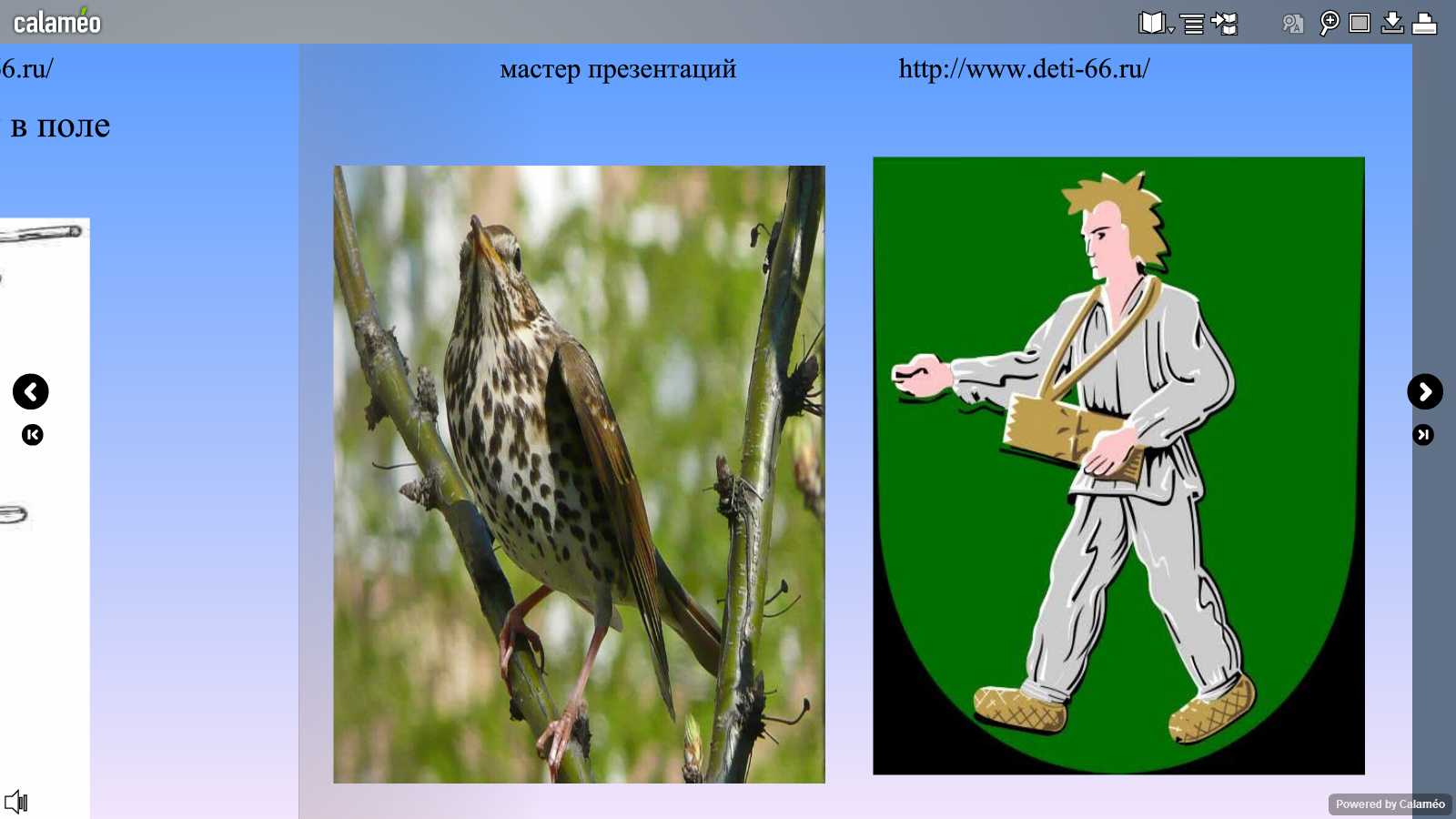 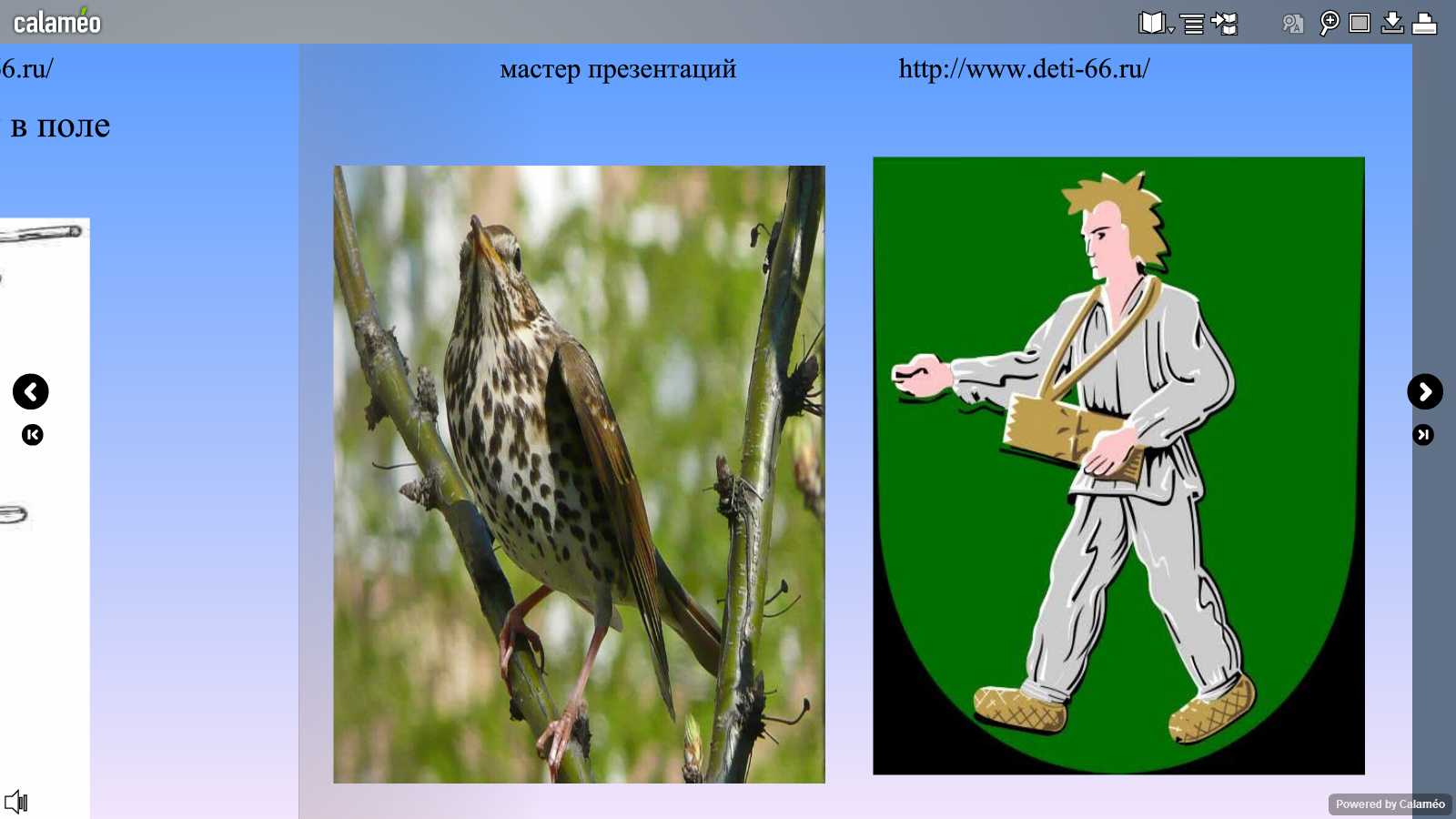 2. Уборка льна
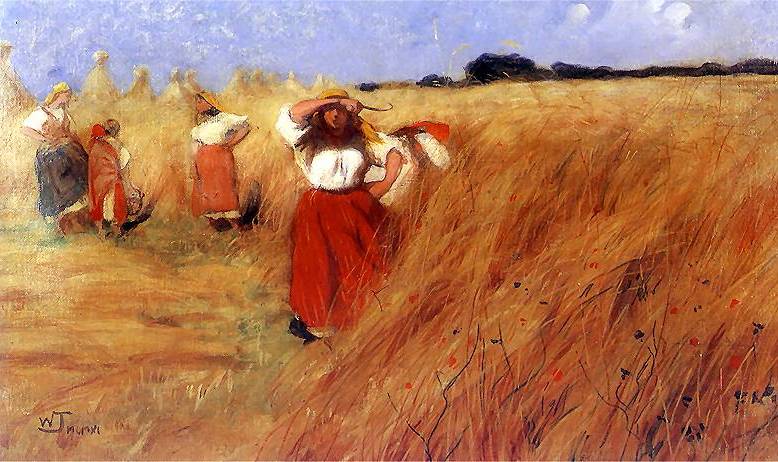 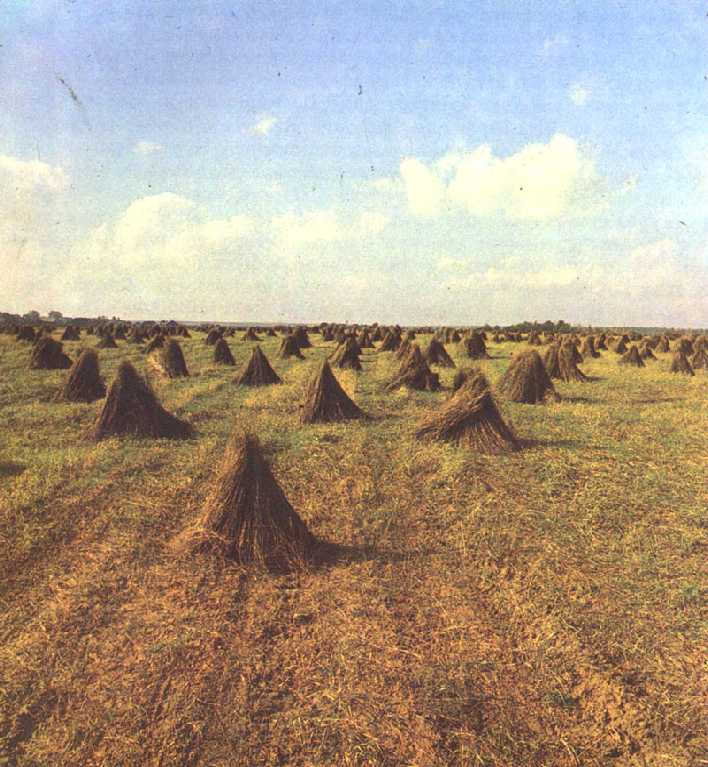 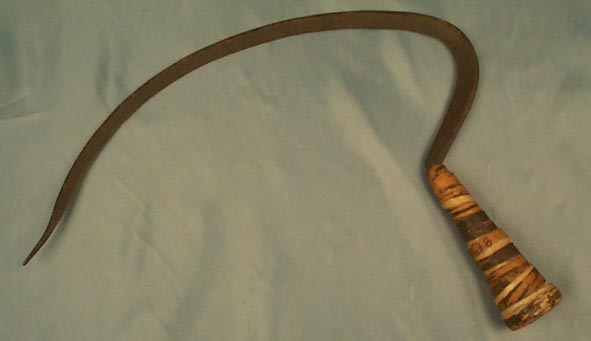 Льняное семя и льняное масло
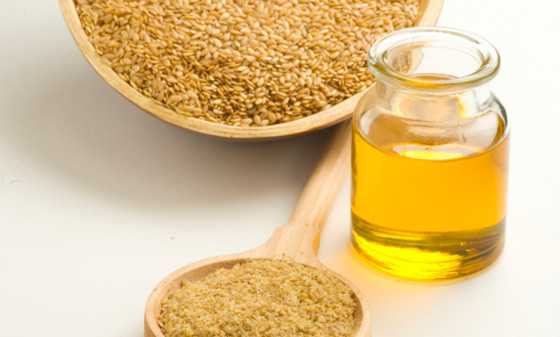 3.Вымачивание льна
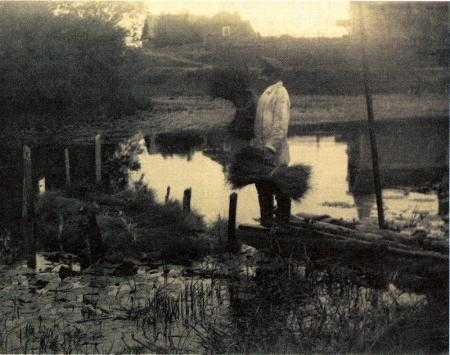 4.Сушка льна
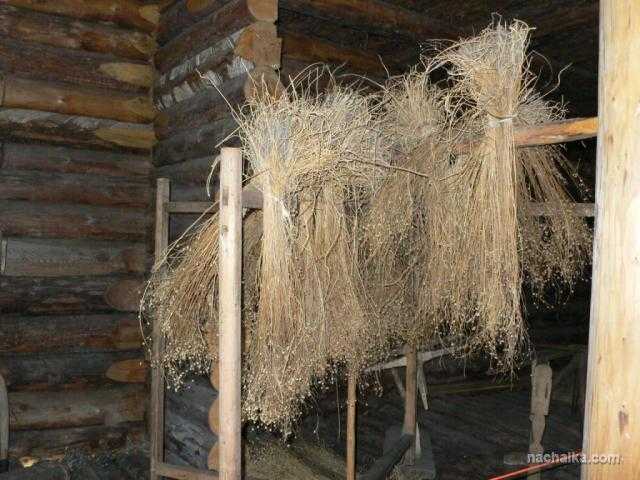 5.Трепание льна
6. Мяли лён
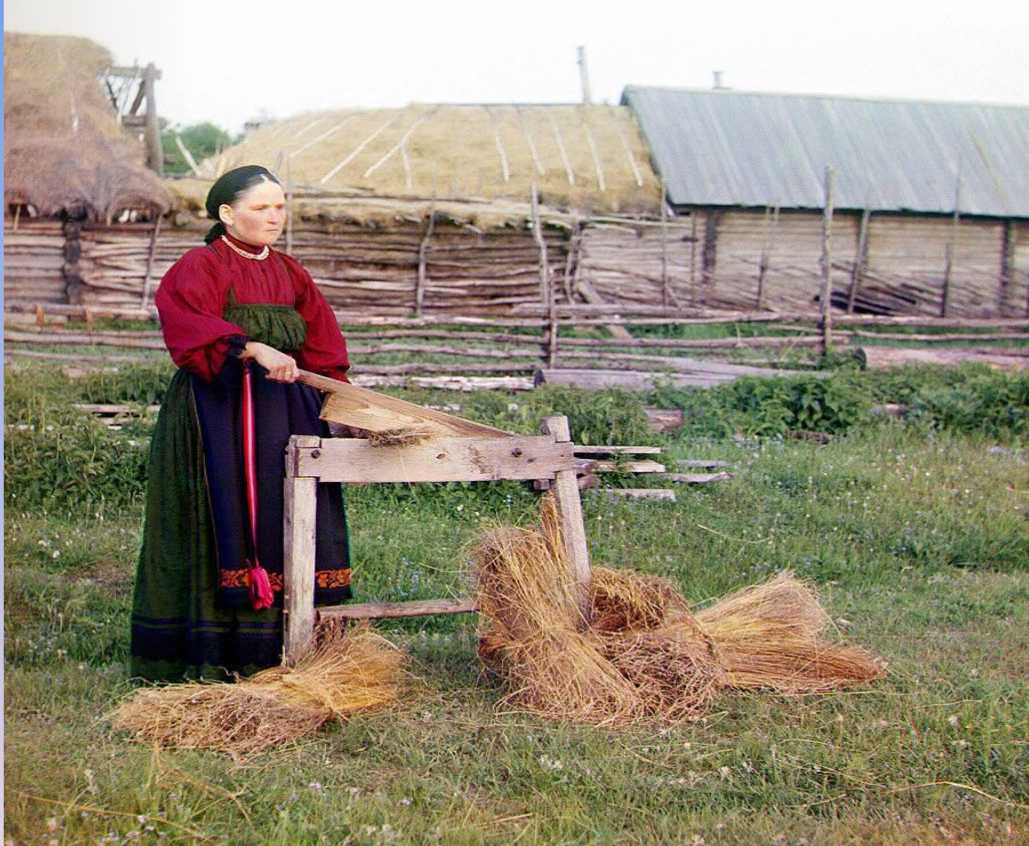 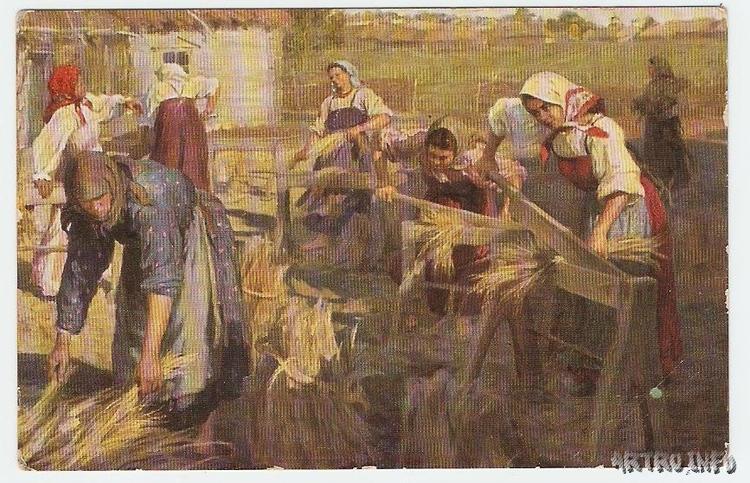 7. Очёсывали лён
8.Прядение
Из кудели – в нить
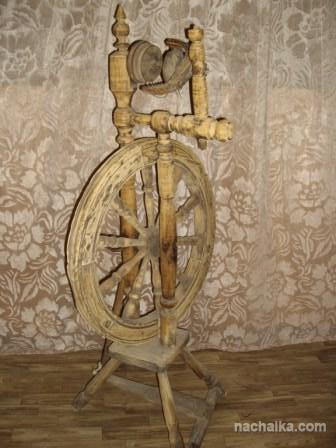 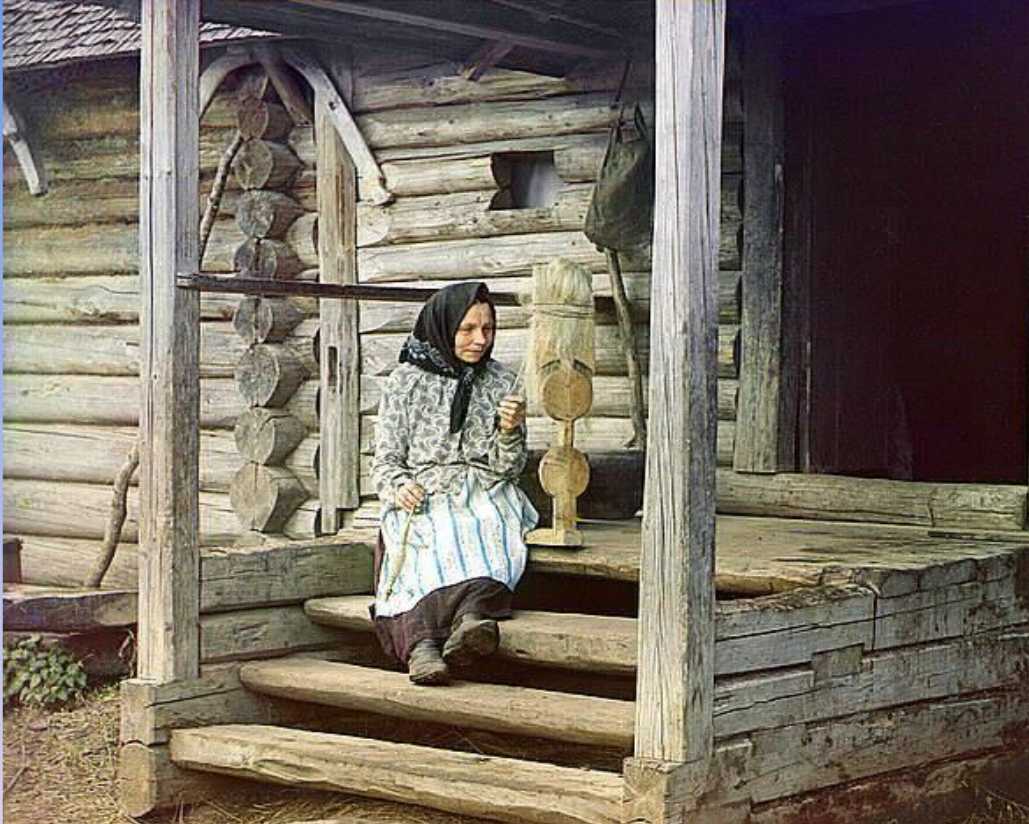 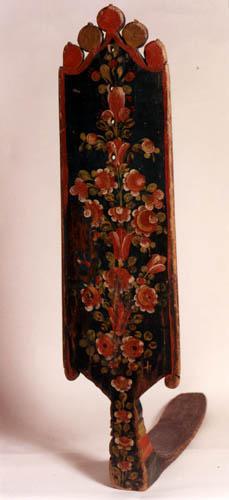 9.Ткали лён 
Старинный ткацкий станок
Ткацкая фабрика
Льняное полотно
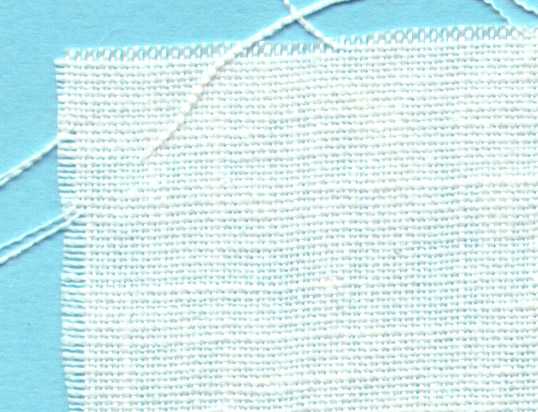 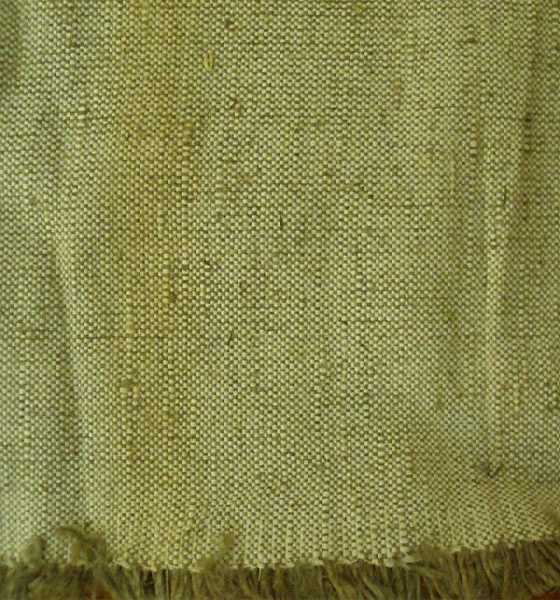 Изделия из льняного полотна
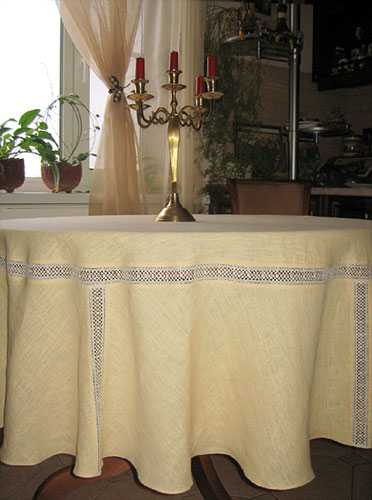 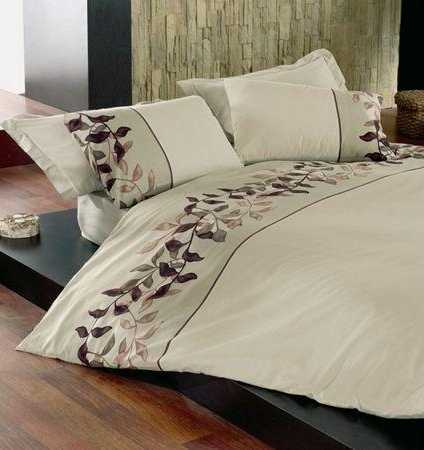 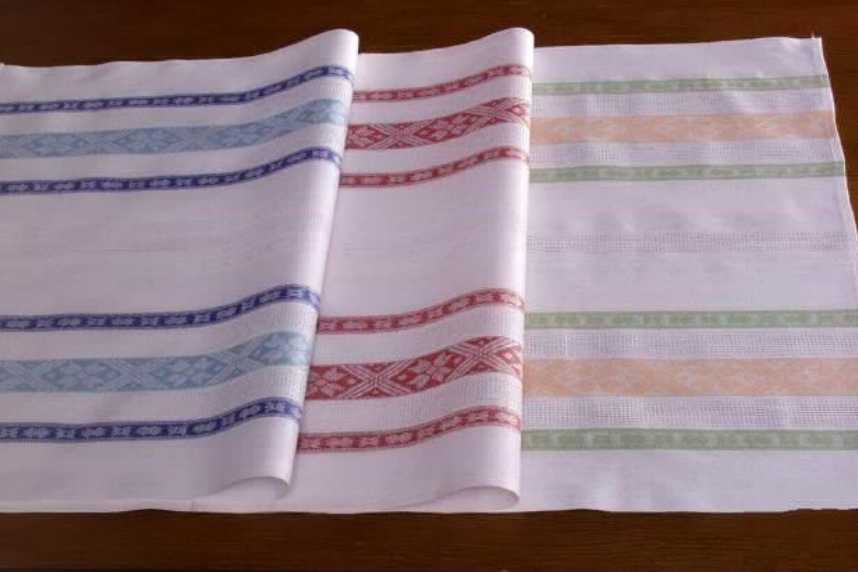 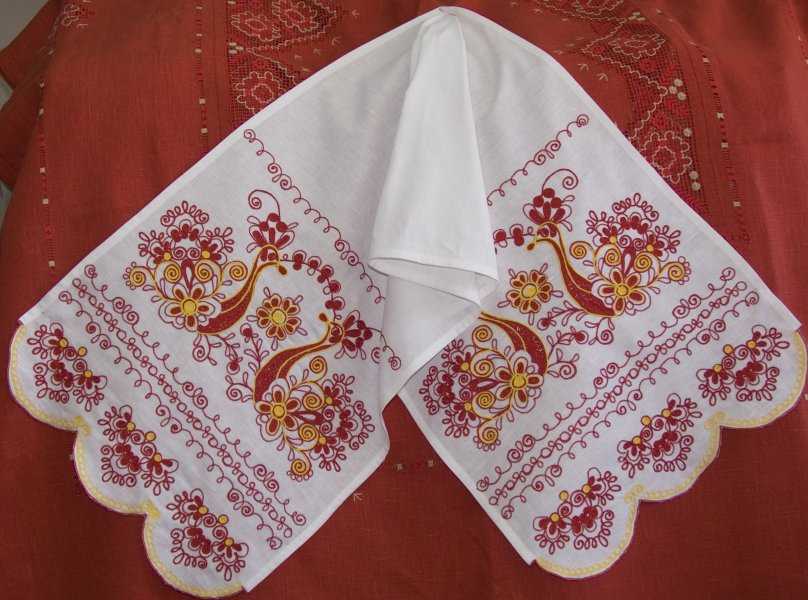 Музей льна и бересты.
Зал   льна
Прялки
Мялка
Ткацкий станок
Изделия из льна
Праздничные полотенца